Петровское 
городское поселение
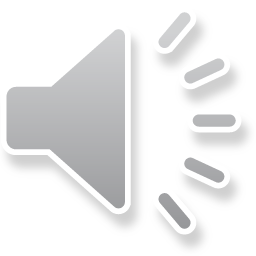 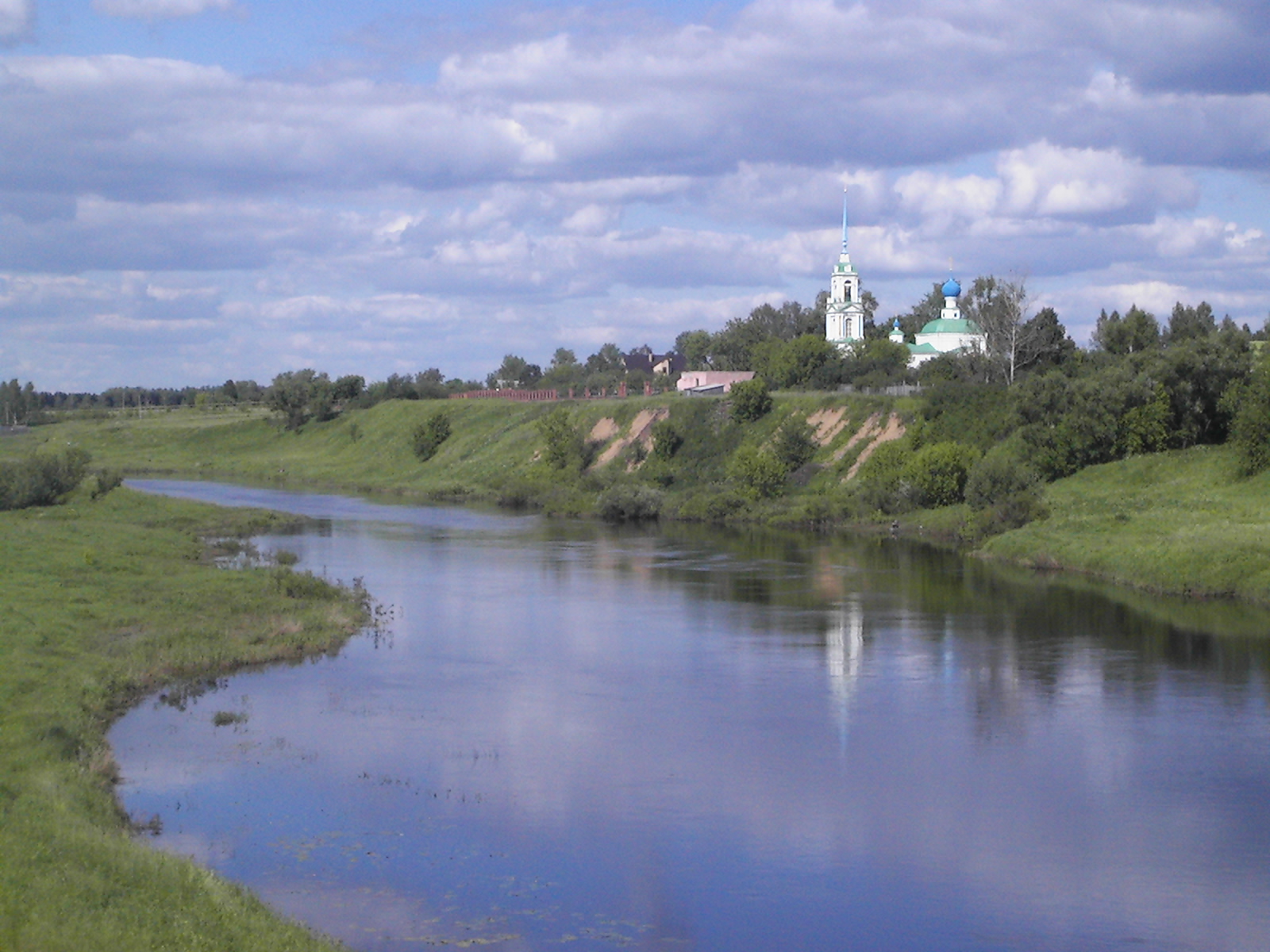 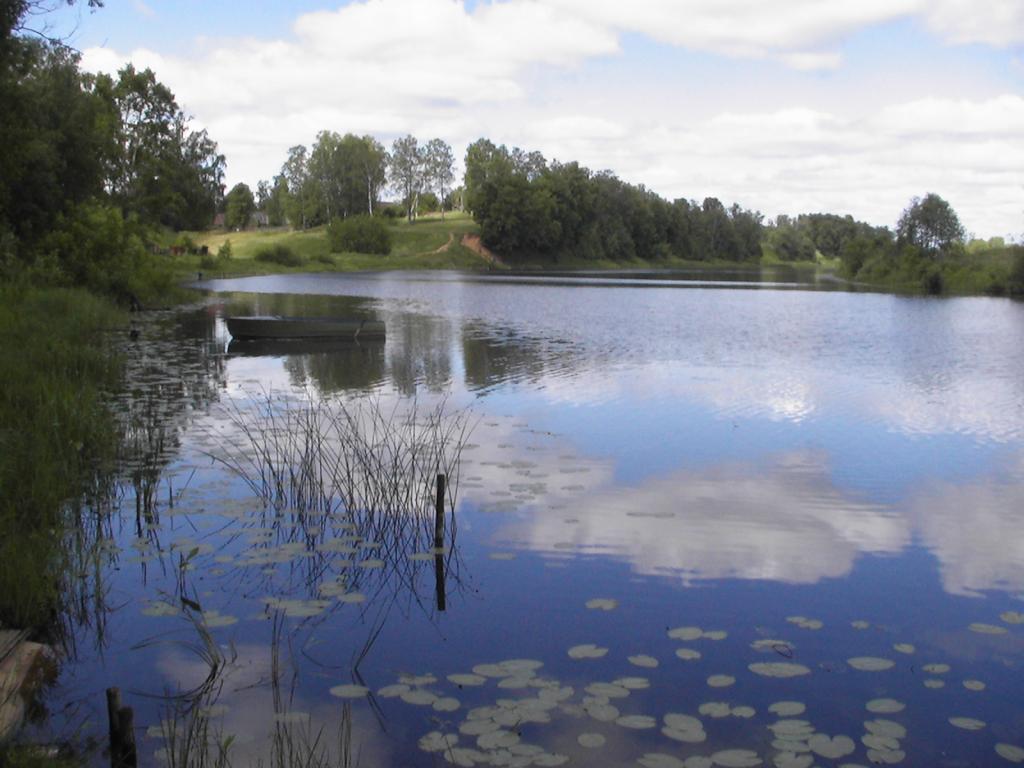 Карта поселения
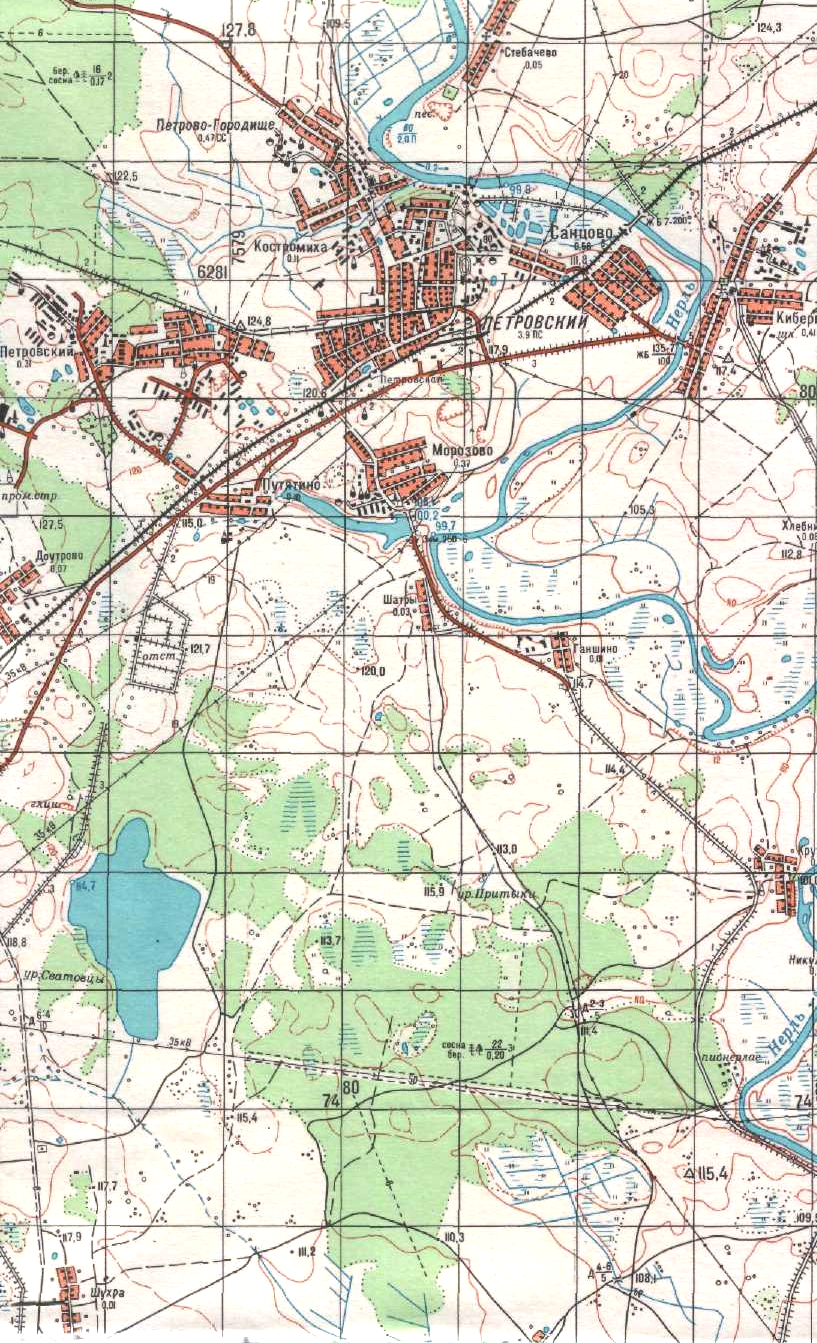 Месторасположение  поселения
поселок Петровский находится на расстоянии 65 км от областного центра г.Иваново,  15 км от районного центра г.Гаврилов-Посад. Граничит с Тейковским районом. В состав Петровского городского поселения входят п.Петровский, 4 села, 13 деревень.
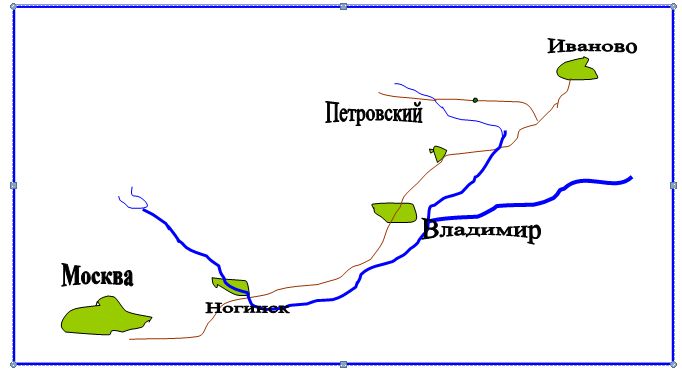 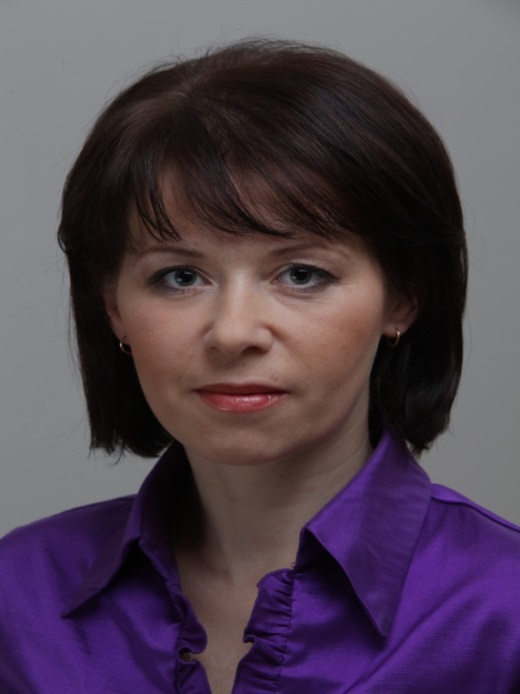 Глава Петровского городского поселения
 ГОНЧАРОВА СВЕТЛАНА ВИТАЛЬЕВНА
Глава администрации  Петровского городского поселения ШИГАРЁВ ВЯЧЕСЛАВ ВЛАДИМИРОВИЧ
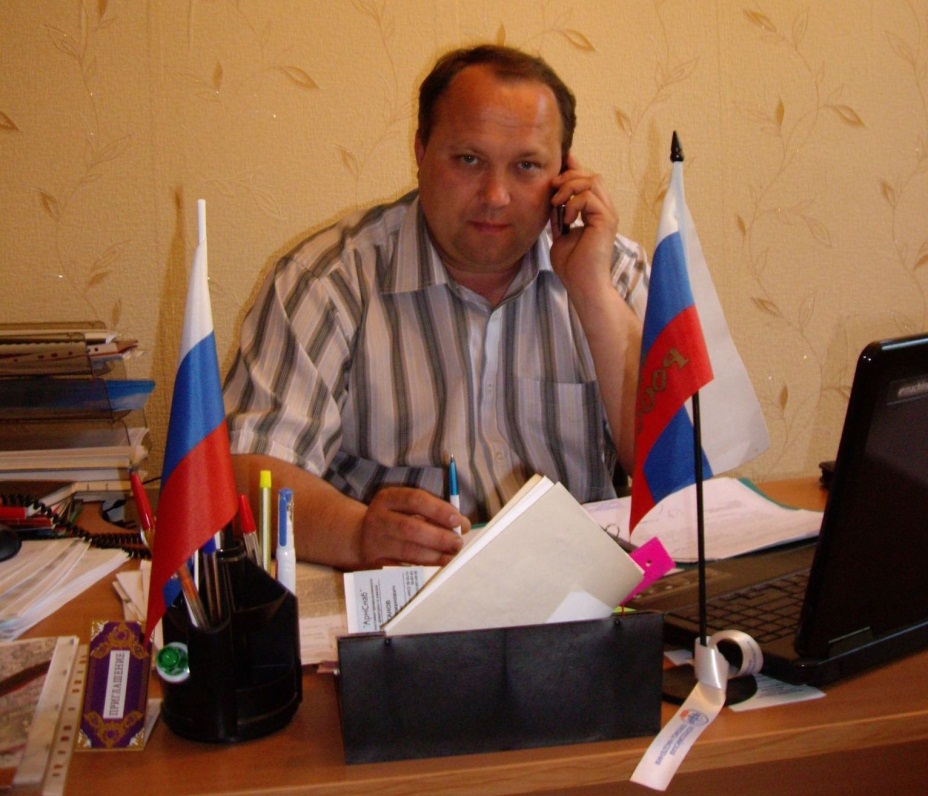 Из истории поселения
Открытие Спиртового завода 1936 год
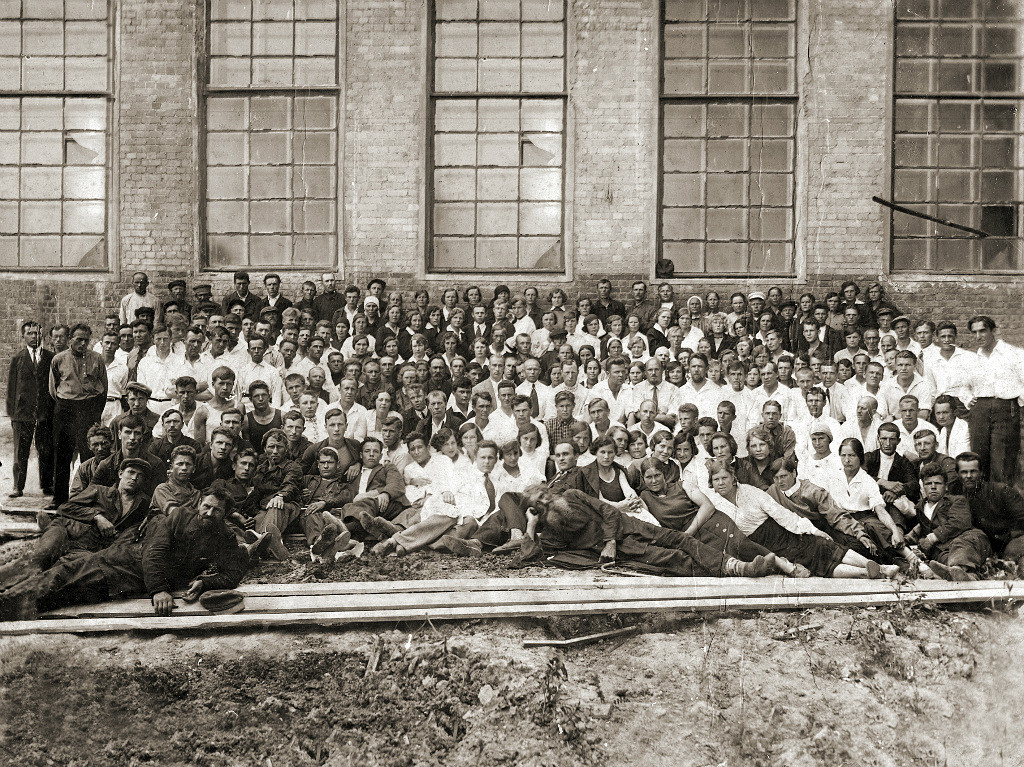 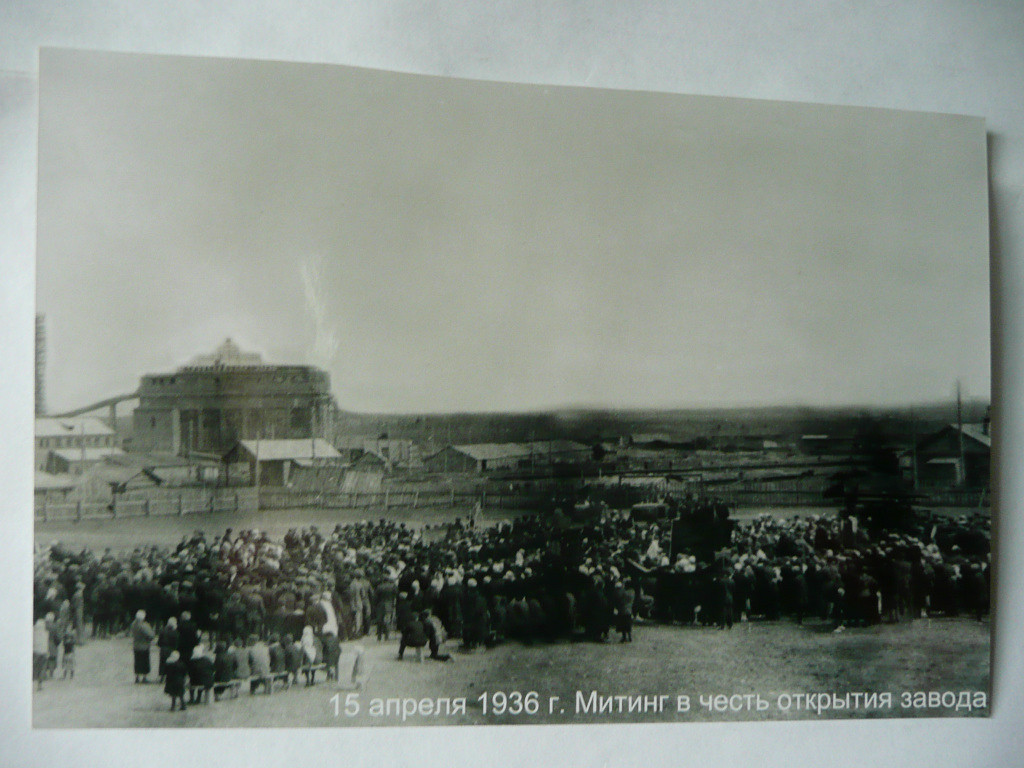 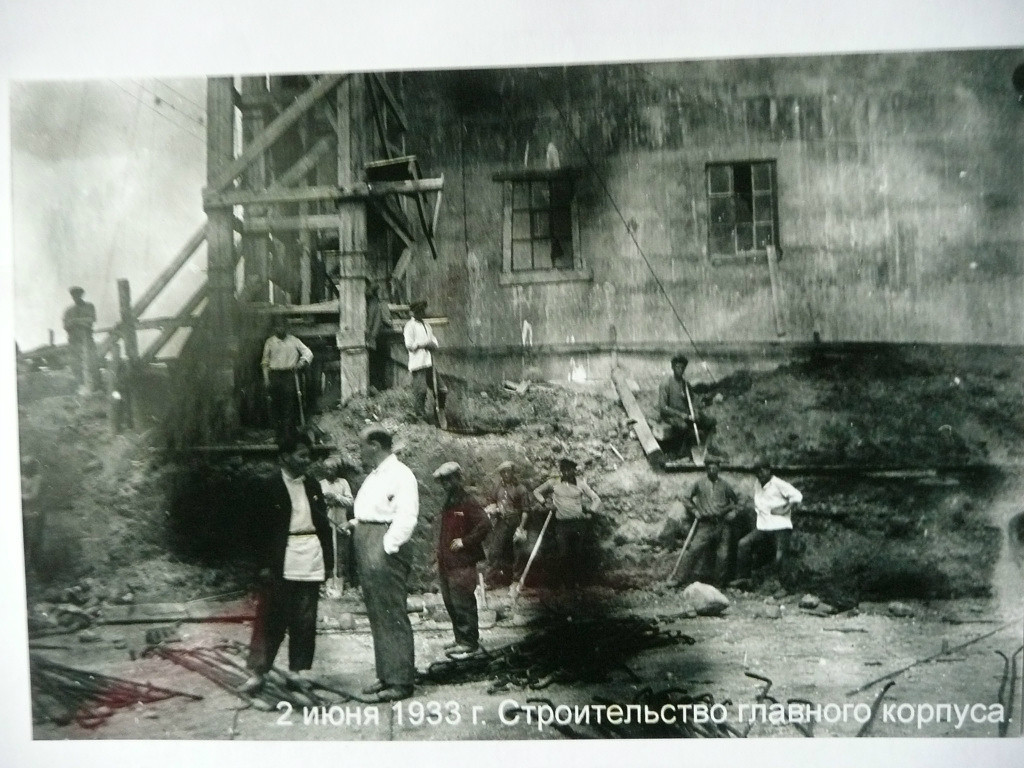 Строительство главного корпуса
Строительство административного здания завода
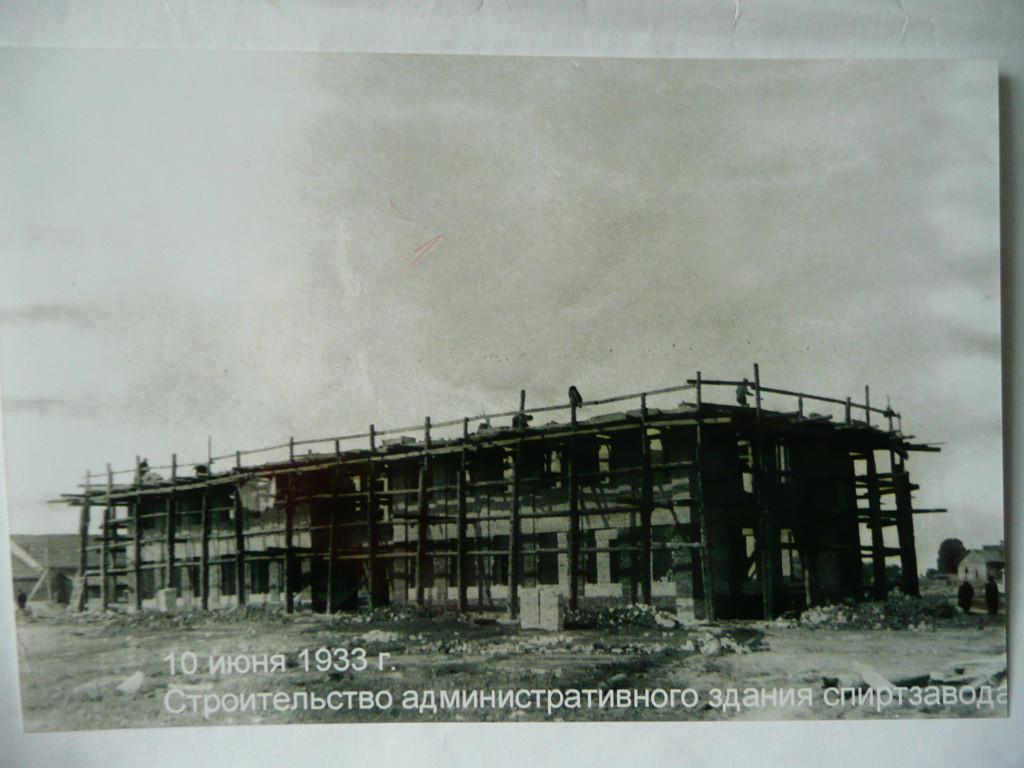 На первомайской демонстрации у здания конторы 1952 год
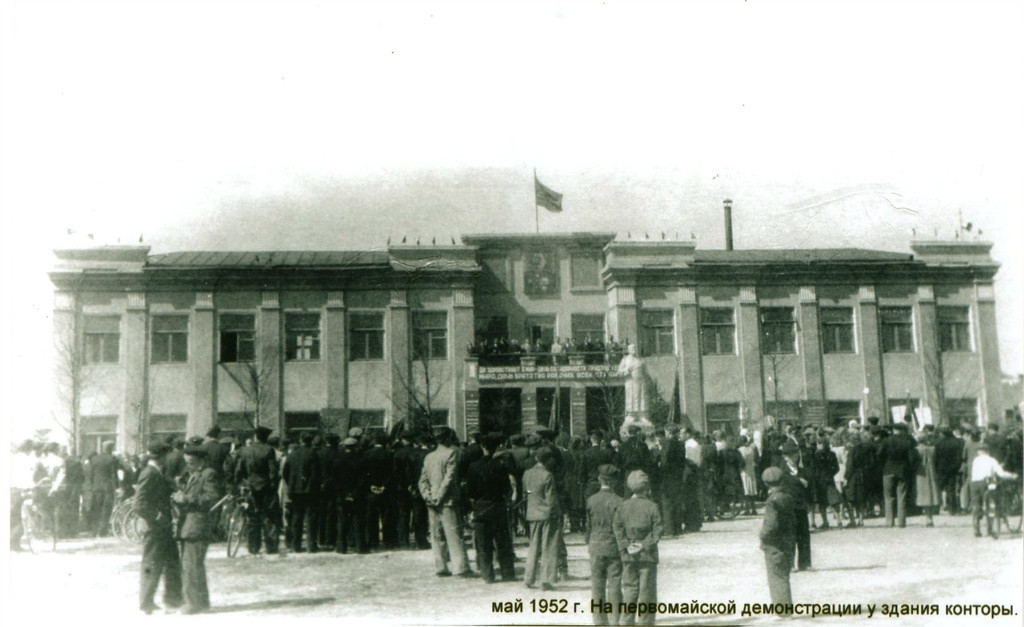 Рабочие моменты
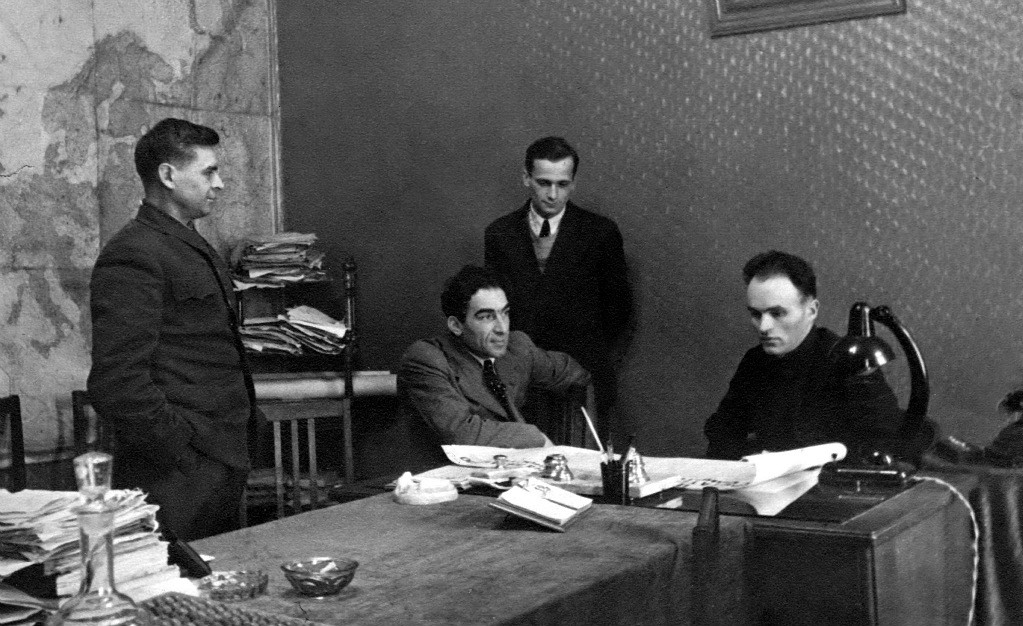 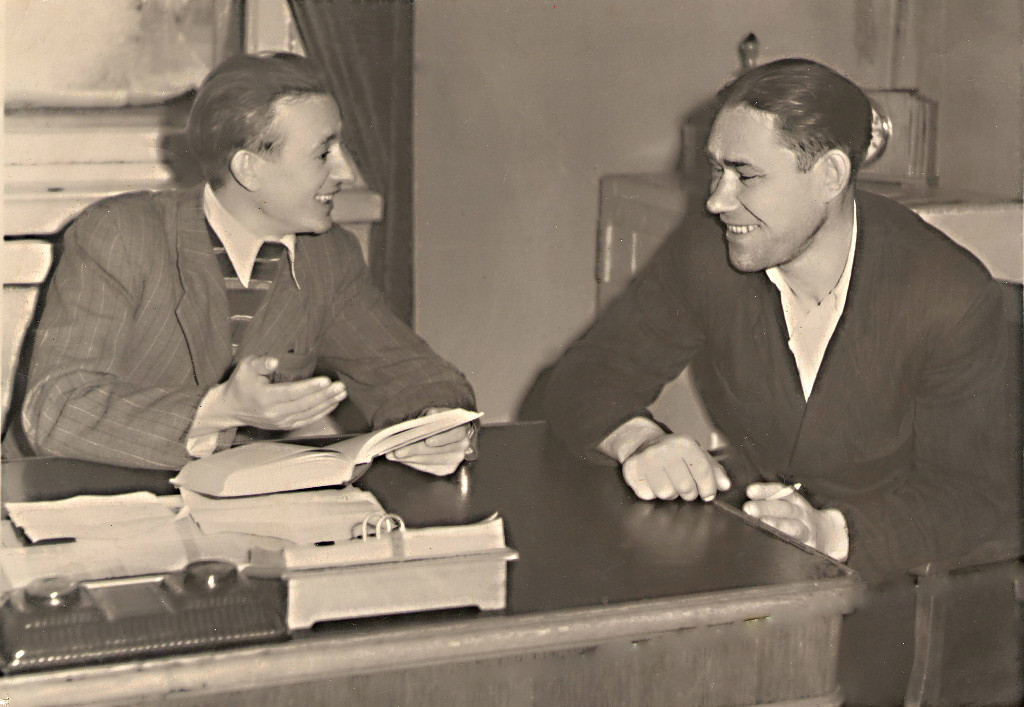 Строительство больницы и родильного отделения 1935 год
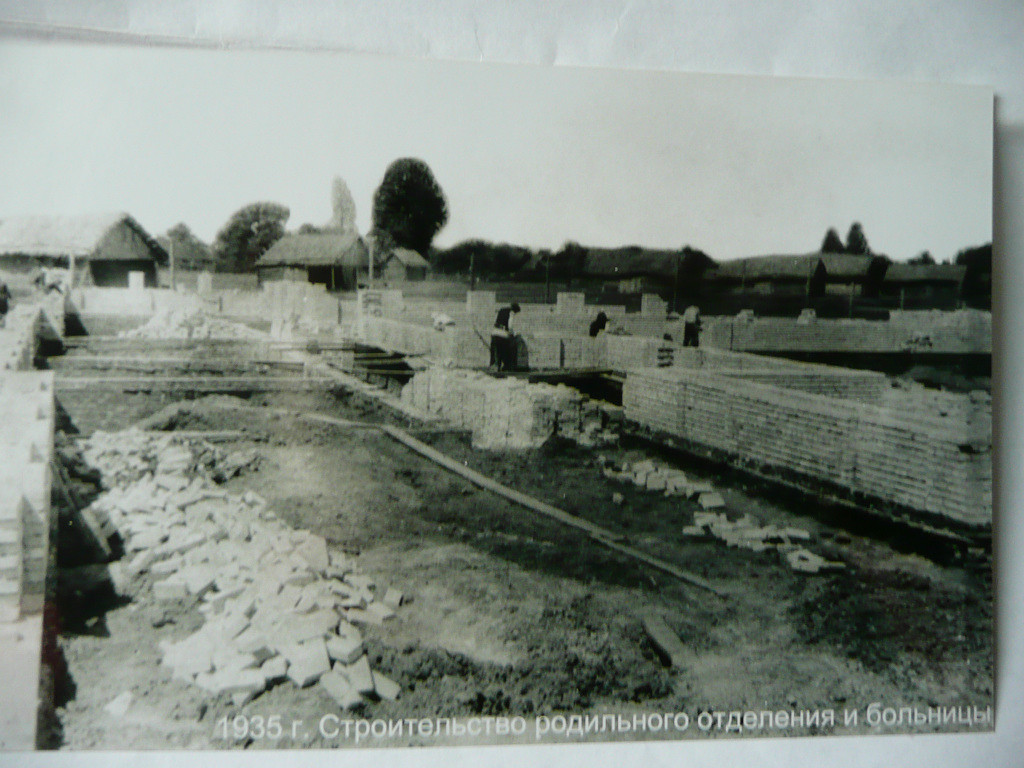 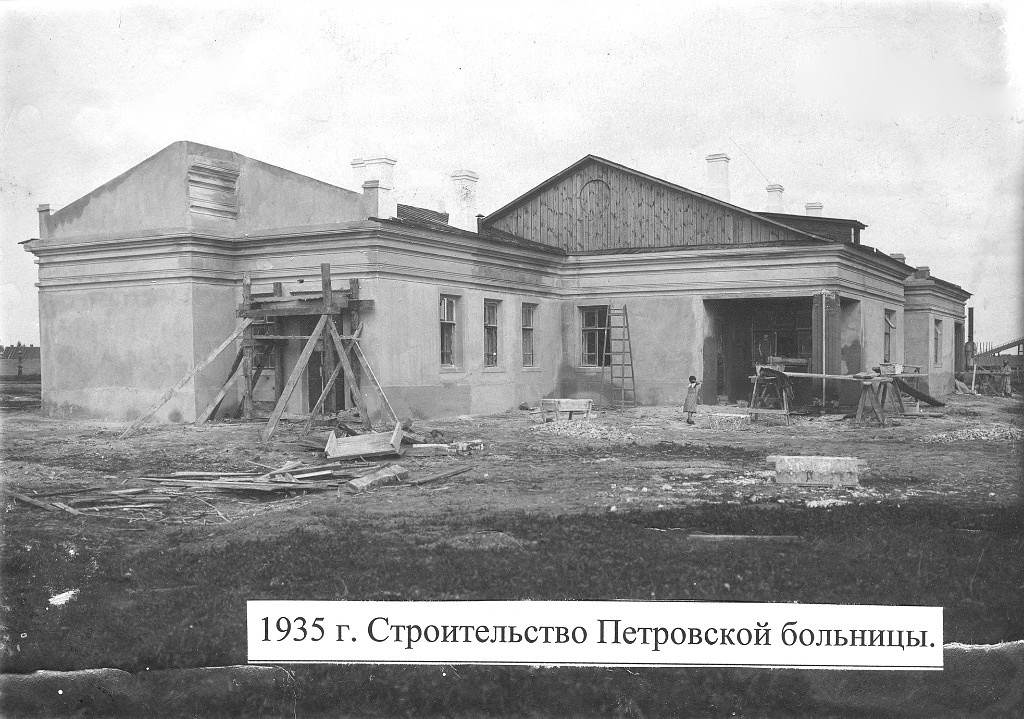 1934  год Пожарная часть № 50
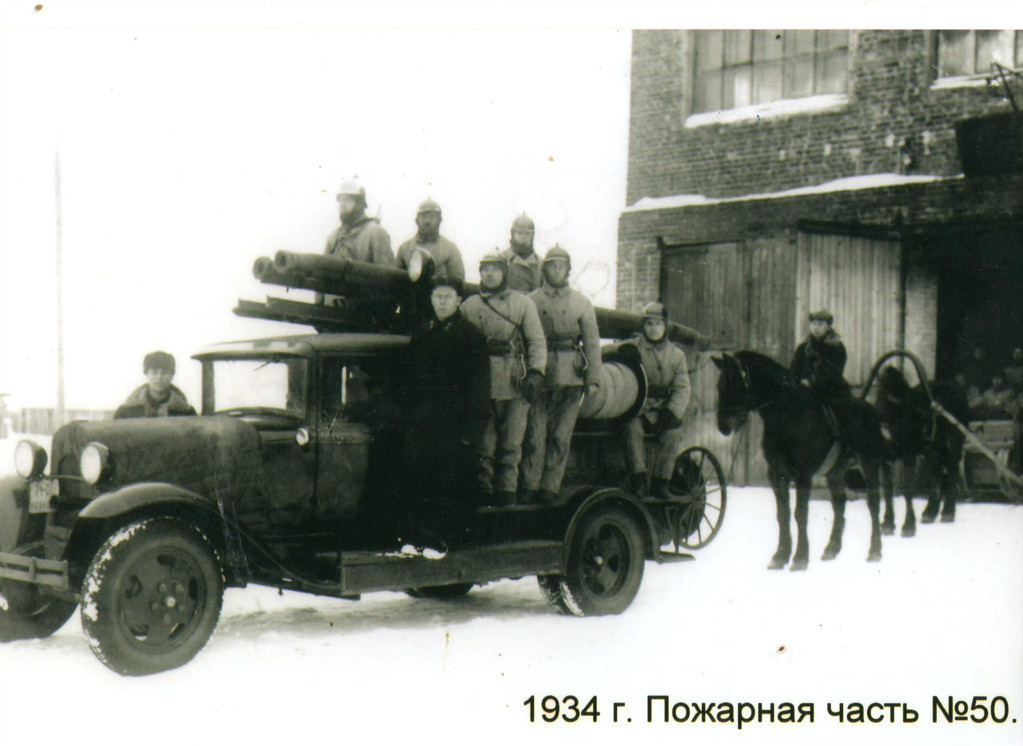 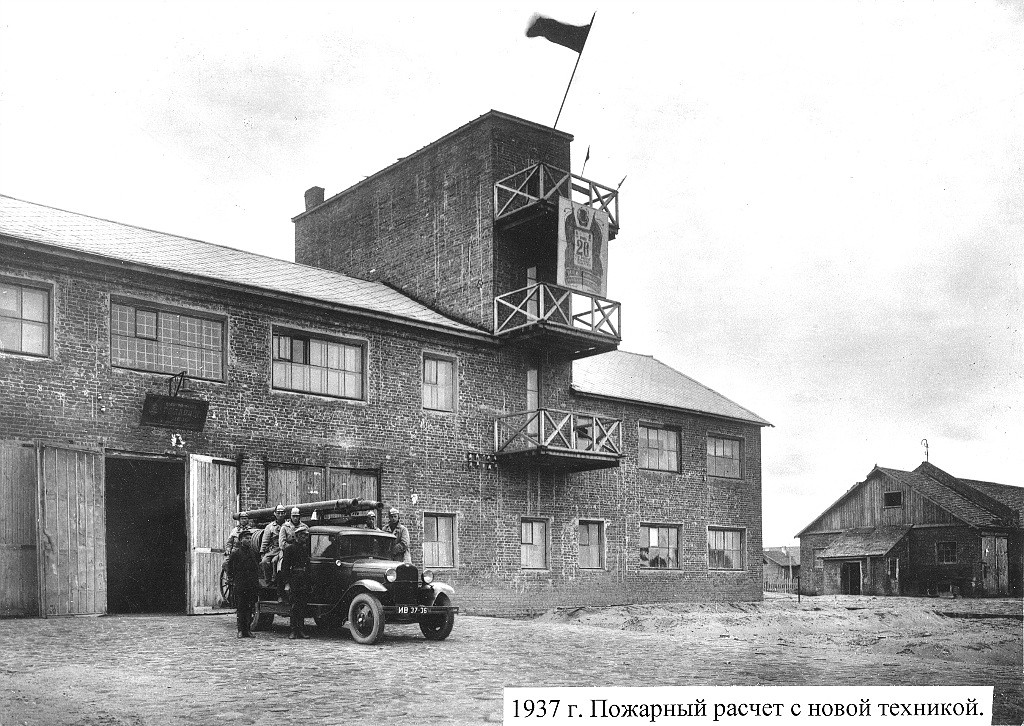 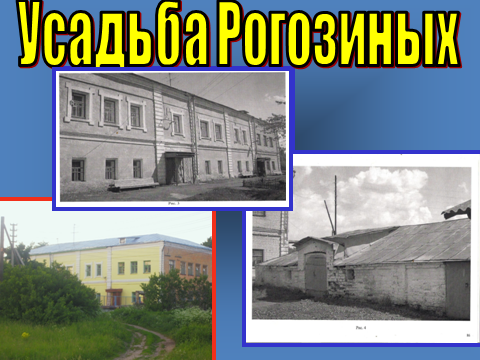 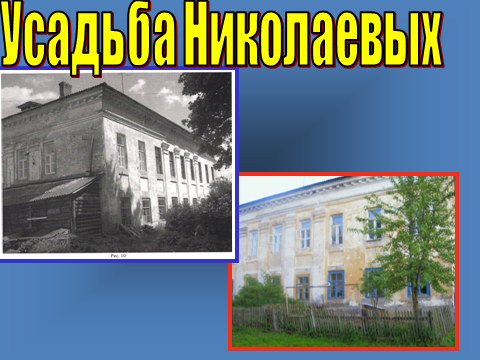 1910 год
ЦЕРКОВЬ с. ПЕТРОВО-ГОРОДИЩЕ
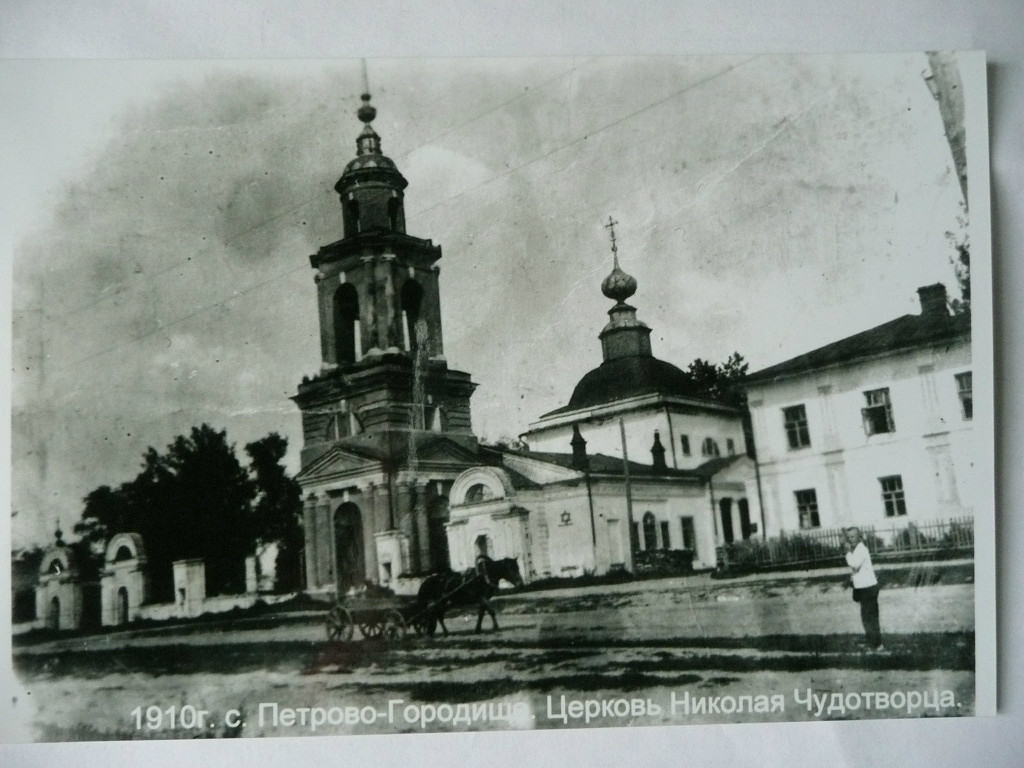 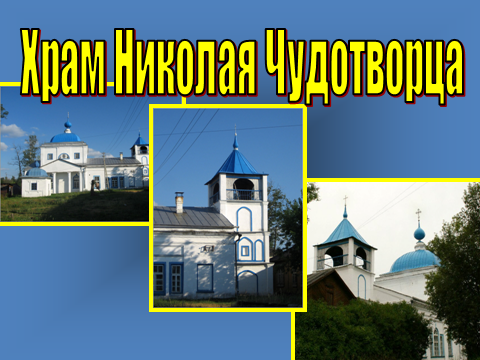 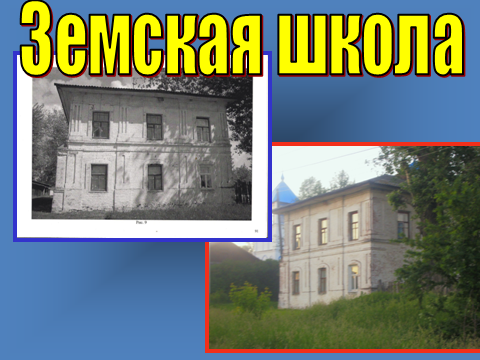